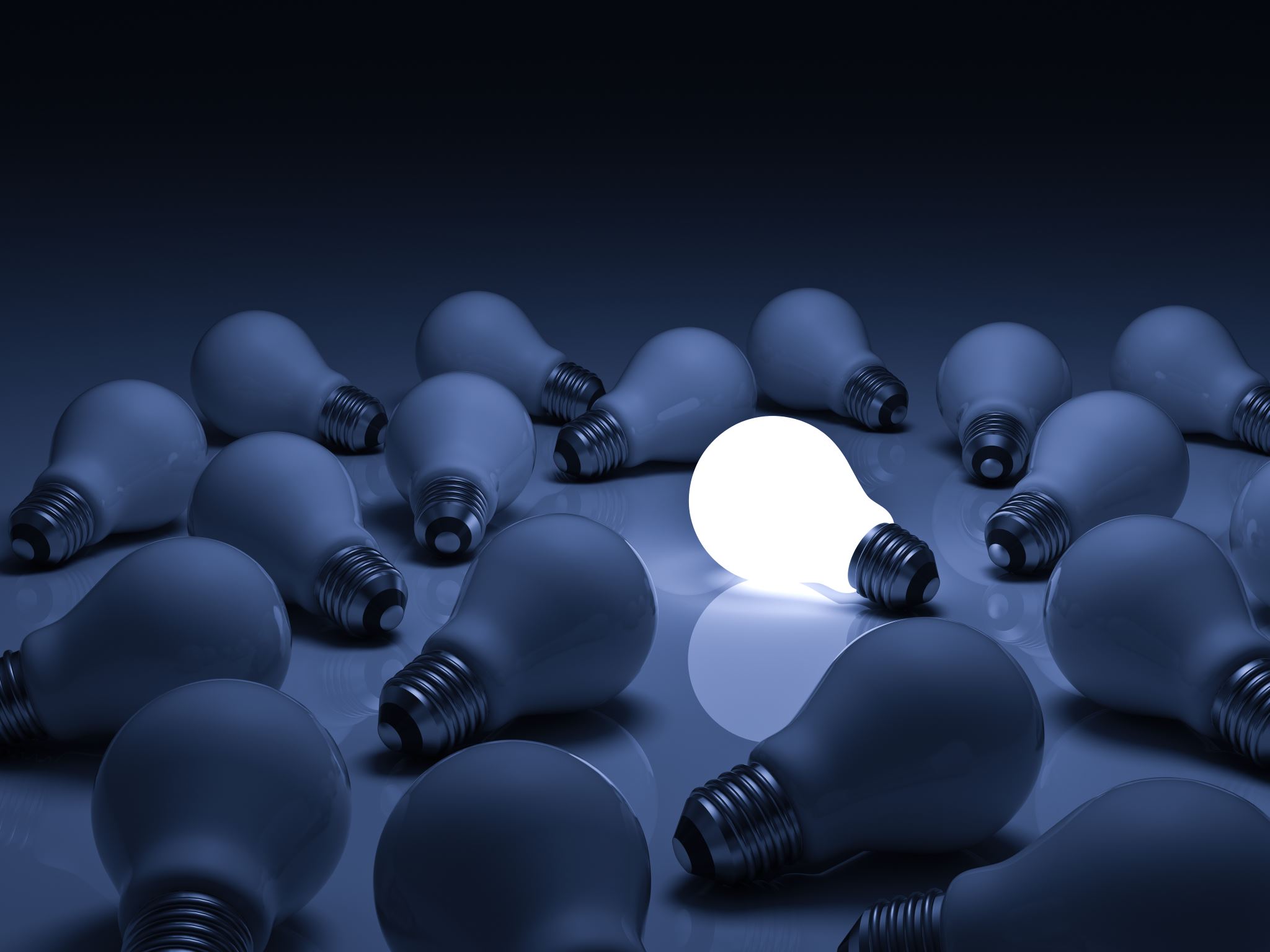 What are they talking about?
“There is no scientific study more vital to humans than the study of the _____. Our entire view of the universe depends on it.”
- Francis H.C. Crick
BRAIN
“Shaped a little like a loaf of French country bread, our _____ is a crowded chemistry lab, bustling with nonstop neural conversations.”
- Diane Ackerman
BRAIN
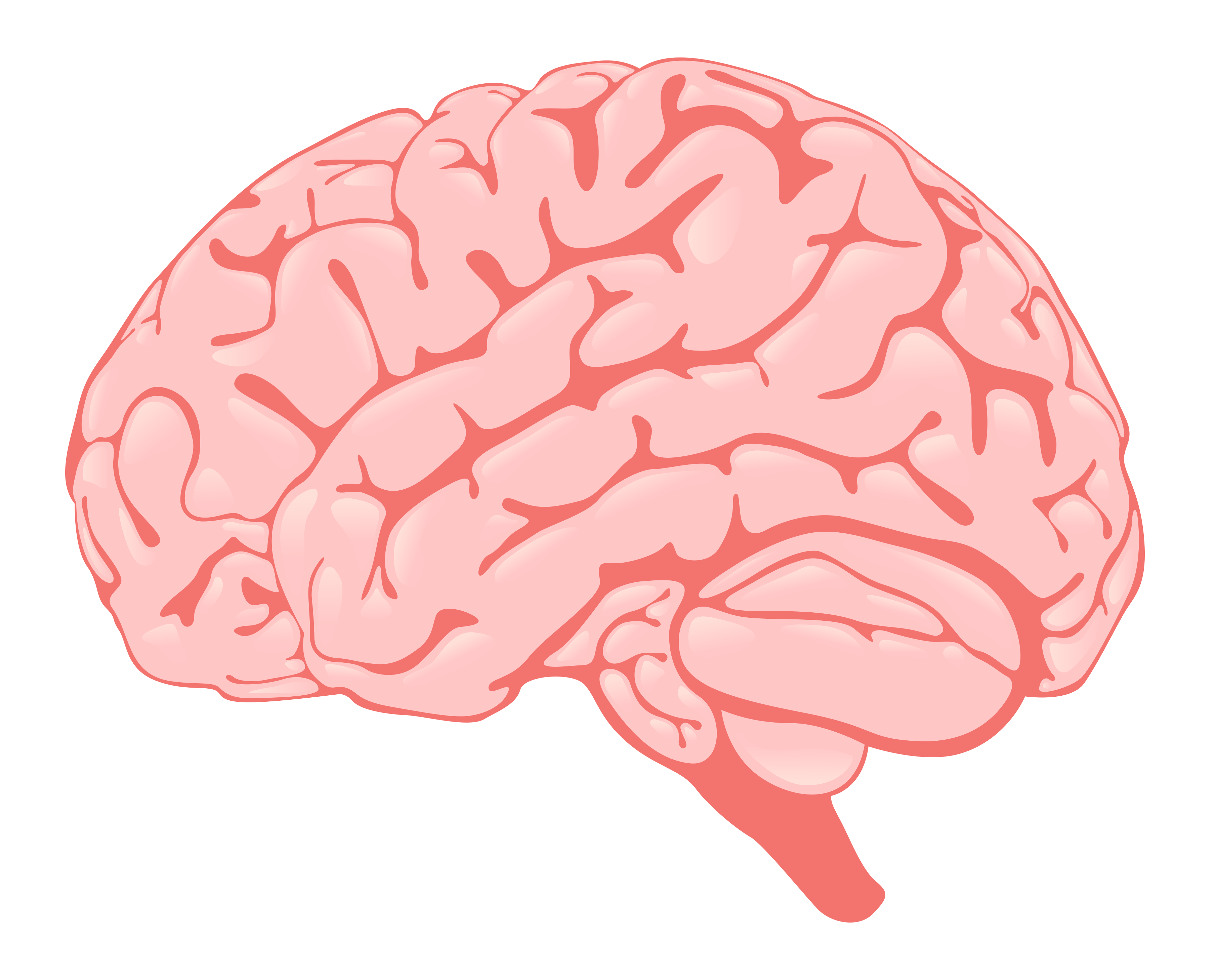 BRAIN
“I like nonsense; it wakes up the _____ cells.
- Dr. Seuss
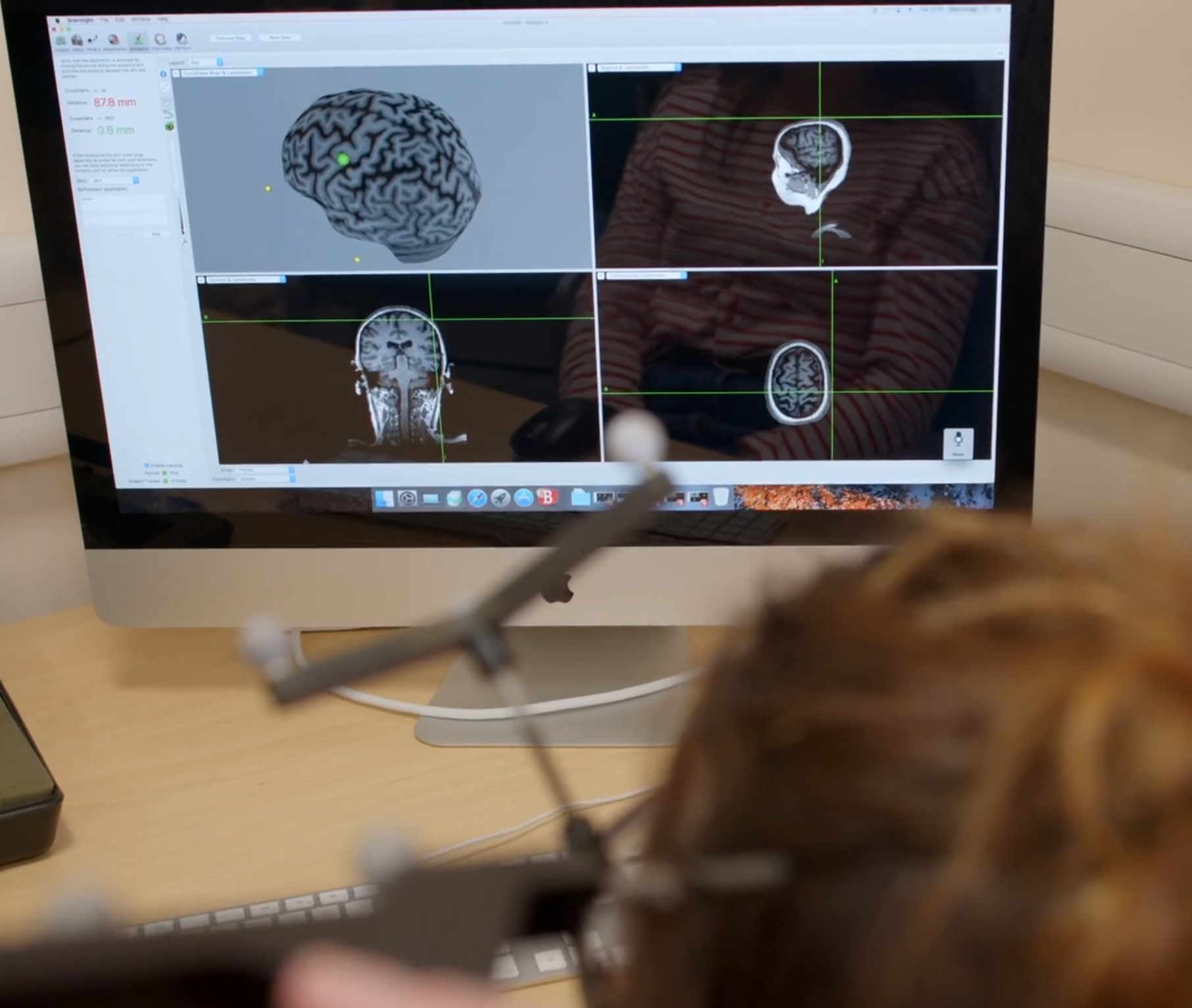 The Brain
Identify some areas of the brain and describe their function

Explain some of the difficulties of investigating brain function and treating brain damage/disease 

Evaluate the benefits and risks of procedures carried out in the brain and nervous system.
Areas of the brain
Cerebral cortex
The ‘thinking’ part of the brain which controls intelligence, personality, conscious thought and high-level functions, such as language and verbal memory.
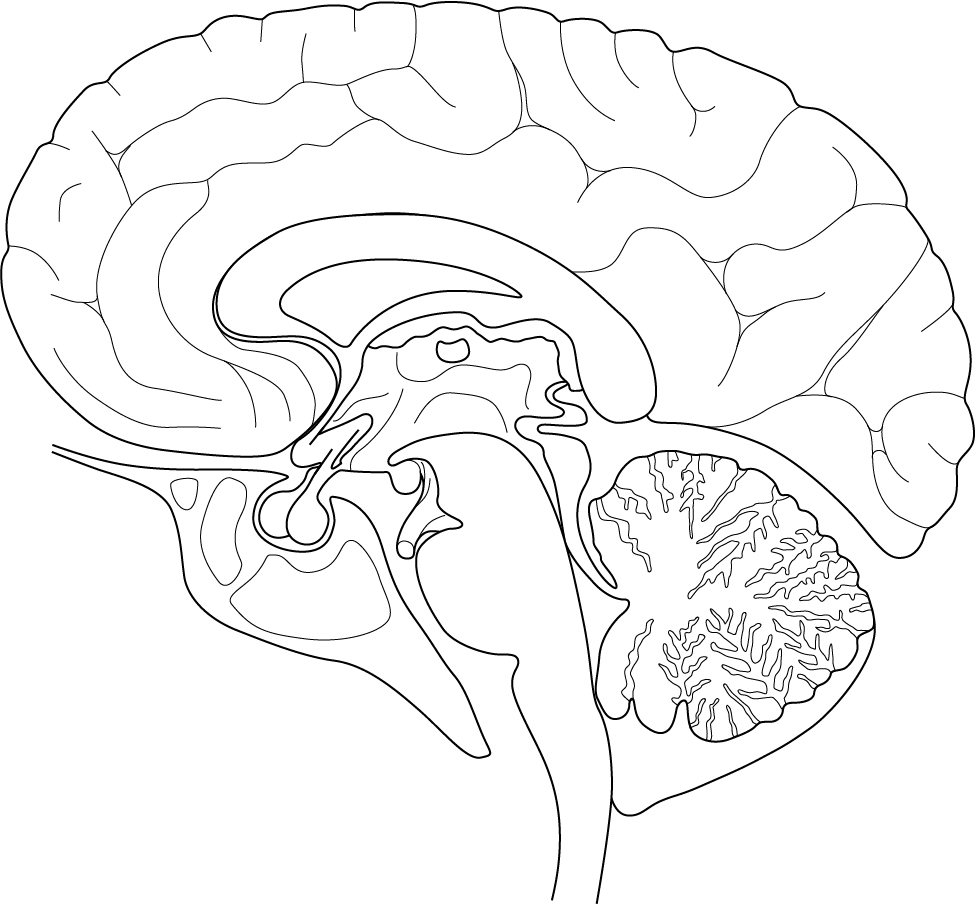 Hypothalamus
Helps maintain homeostasis by regulating temperature and water balance in the body.
Medulla
Controls unconscious activities such as heart rate and breathing rate.
Cerebellum
Controls balance, co-ordination of movement and muscular activity.
Pituitary gland
Produces important hormones such as FS and FSH
[Speaker Notes: https://neuroscience-graphicdesign.com/]
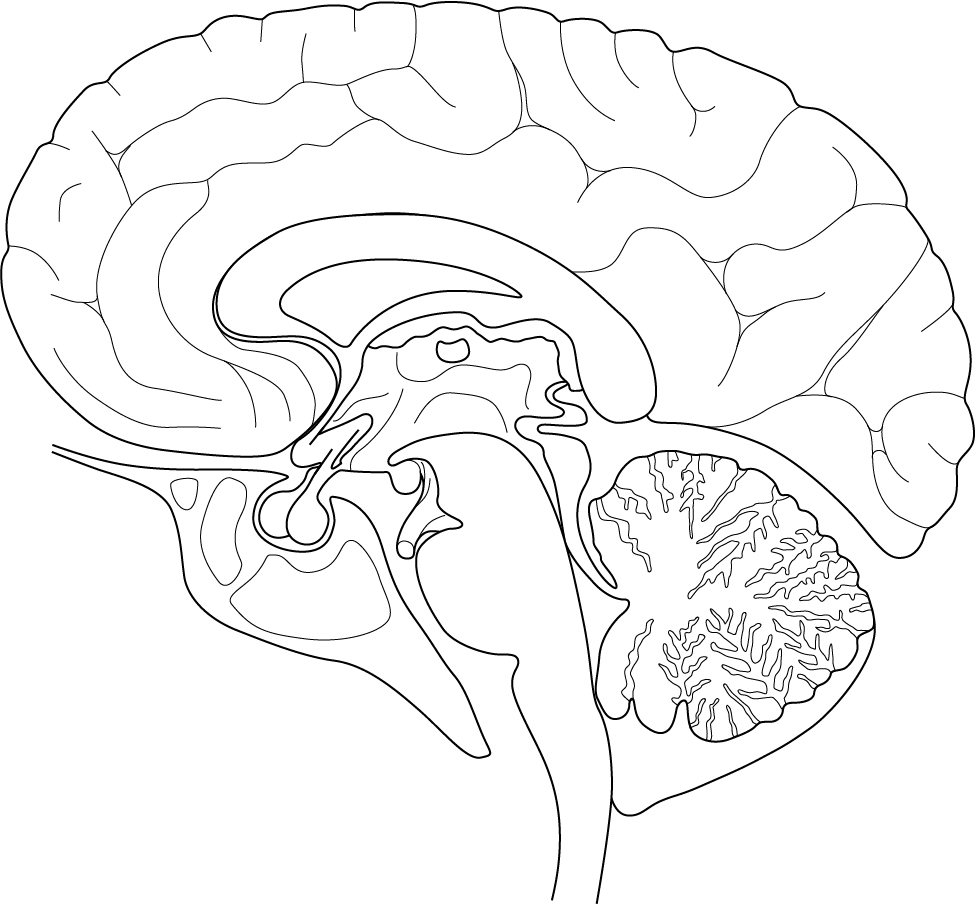 [Speaker Notes: Student handout
https://neuroscience-graphicdesign.com/]
TMS FILM
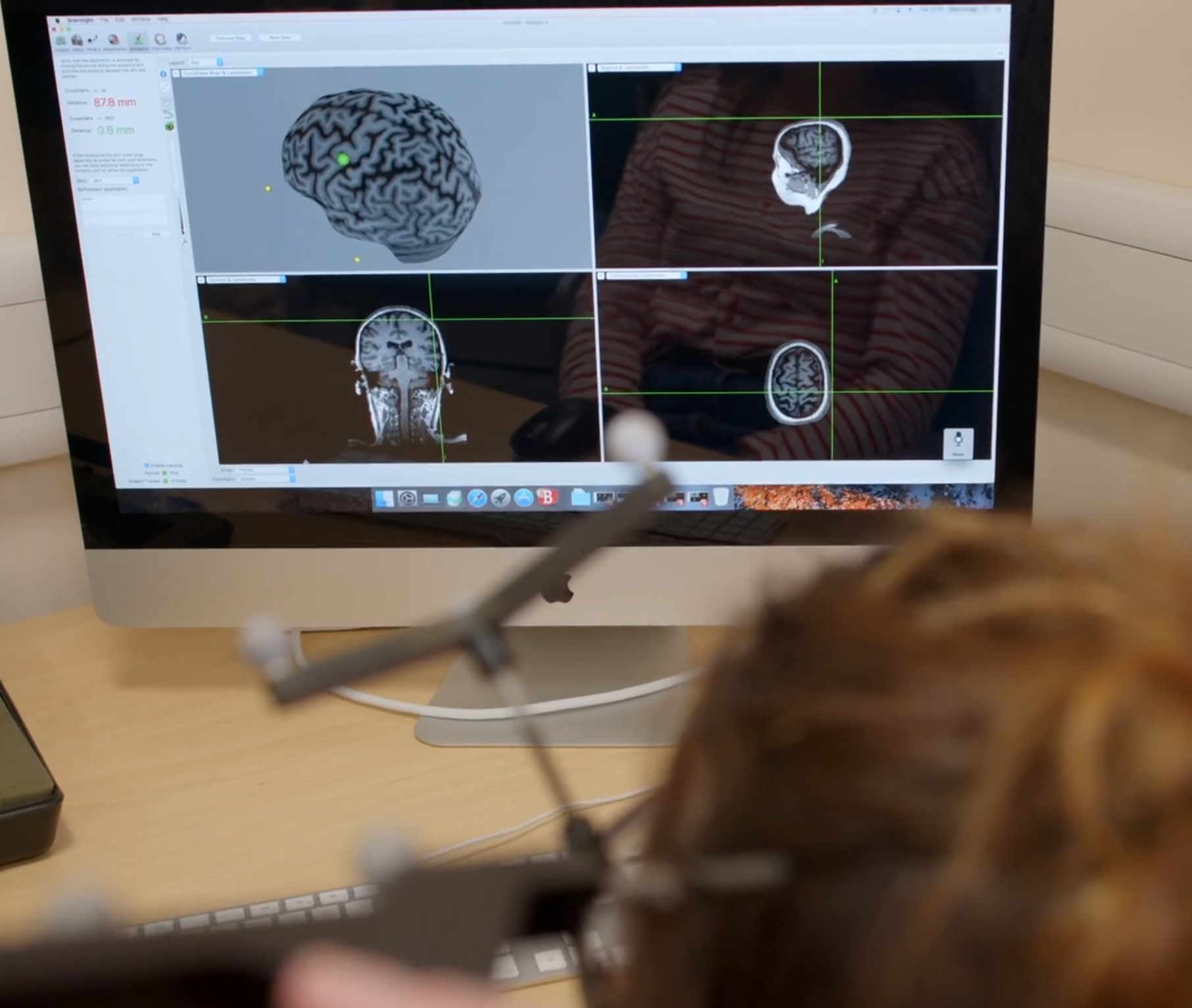 Investigating the brain
Get into teams of four.

Label yourself A, B, C and D.

Sit with those who share the same letter as you.

Research your procedure using the information sheet. Describe how your procedure works and the benefits/problems in the relevant places on your table.

Return to your original team and pass in the information you have learned so that everybody’s table will be complete.

Extension: evaluate each procedure and decide which is/are the most important.
[Speaker Notes: Blank]
Word bank: responses, language, damaged, specific, disease, imaging, movement, accidents, image, heat, electrical, human-relevant, reversible
[Speaker Notes: CLOZE]
Word bank: responses, language, damaged, specific, disease, imaging, movement, accidents, image, heat, electrical, human-relevant, reversible
[Speaker Notes: CLOZE with support]
[Speaker Notes: Answers]
Which procedures would be most useful in the following situations:
Some
Most
All
Patient A fell from a height and hit their head. How could you find out which part and how badly their brain is damaged?
Patient B suffered a head injury last year and has noticed that they can no longer sing in tune. How could you use this case to discover more about the structure of the human brain?
Patient C has Motor Neurone Disease. This means electrical impulses from motor neurons gradually stop reaching the muscles. How could you find out how far a nerve impulse gets before it degrades?
Brain imaging such as MRI or CT scan.
Use an MRI or CT scan to locate the damaged area. The area which is damaged likely plays a role in singing in tune.
Use electrical stimulation such as TMS to produce an electrical impulse in the brain. Then place electrodes along the body to detect when the signal degrades.
Extension:
Do you think animal experiments could help us answer the above questions?
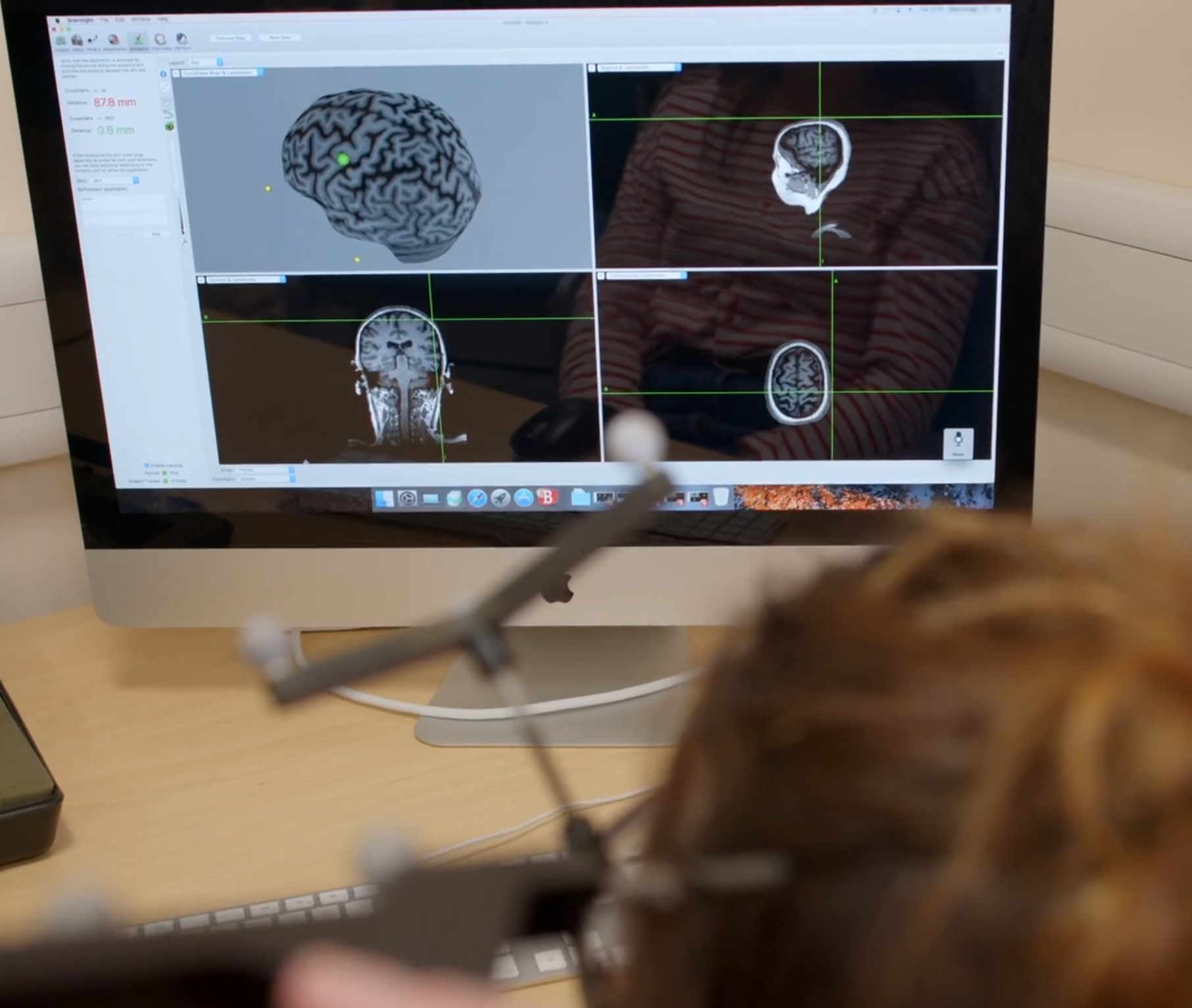 If you had £10 billion to find out more about the brain, how would you invest the money?
Explain why you would invest in some procedures, but not others.